Проектная работа по истории
ТЕМА: Поселения-тёзки в Российской Федерации нашему поселку Васьково



Выполнила: Уварова Евстолия, 
ученица 5 класса
Руководитель: Соколова О.И.
Тип проекта: среднесрочный, информационный, межпредметный (история-география), индивидуальный

Цель проекта: узнать, есть ли еще поселения с названием Васьково на территории РФ; установить с ними связь, с целью обмена исторической информацией; составить карту поселений 

Проектный продукт: карта поселений Васьково на территории РФ
Задачи проекта:
Найти и собрать информацию о поселениях Васьково в РФ
Узнать адреса поселений
Написать письма по адресам с целью установить связь
Составить карту поселений
Выступить с защитой проекта перед одноклассниками
Планирование работы
Сбор информации
https://ru.wikipedia.org (список всех поселений Васьково в РФ, краткое описание некоторых поселений)

http://travelel.ru/  (сайт с подробными картами территорий РФ)

http://indexp.ru/  (почтовые адреса поселений)
Проектный продукт:
Карта поселений Васьково в РФ (на стенде в кабинете истории)

Письма Главам администрации МО
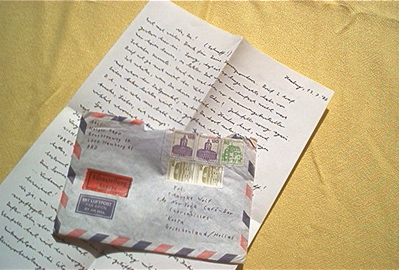